Chemical Reporting & Preparedness at DEQ
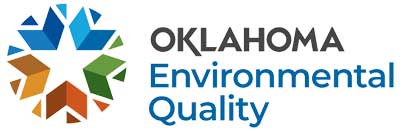 The Chemical Reporting and Preparedness Section covers and regulates the rules of EPCRA (Emergency Planning and Community Right-to-Know Act)
What led to EPCRA
December 3, 1984, Bhopal India 
Union Carbide Plant accidental release of deadly Methyl Isocyanate gas used in pesticide manufacturing
Kanawha Valley of West Virginia
On August 11, 1985, 500 gallons of aldicarb oxime and highly toxic MIC leaked from the Institute plant. Although no one was killed, 134 people living around the plant were treated at local hospitals.
United States Congress passed the Emergency Planning and Community Right-to-Know Act (EPCRA) in 1986.
What does EPCRA cover at DEQ?
Tier II Reporting

Spill Reporting

LEPCs (Local Emergency Planning Committees)

State Emergency Response Commission
Oklahoma Hazardous Materials Emergency Response Commission
Tier II Reporting
Database of facilities in Oklahoma that store over a reporting threshold of hazardous materials in the state.

Over 50,000 reports annually

Covers facilities from Tank Batteries to Chemical Facilities to Water Treatment Plants

Reports are submitted between January 1 and March 1 of every year.
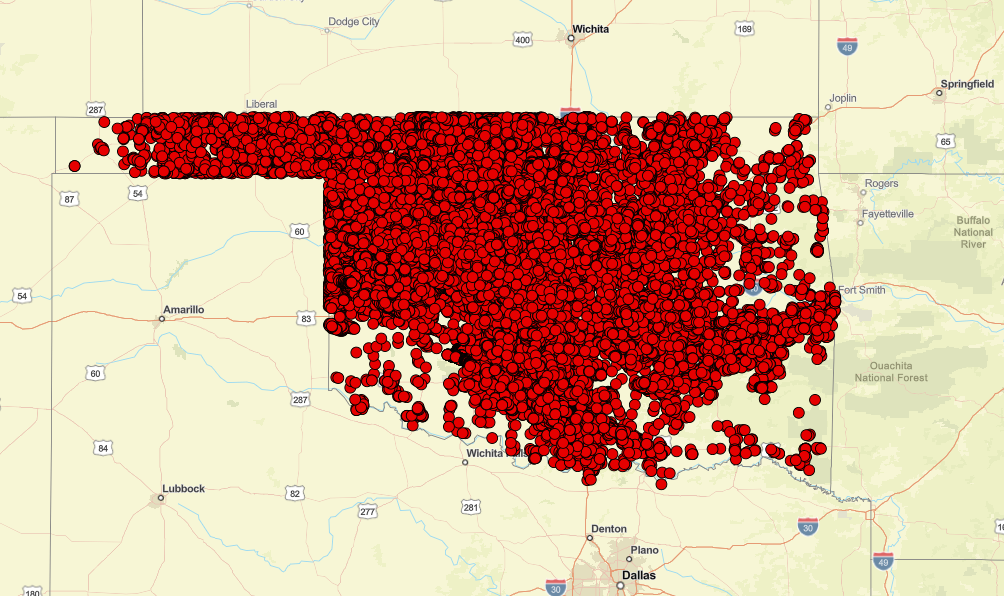 Geospatial representation of the 2023 Tier II Database.
Tier II Reporting
Reports are filed to the DEQ

DEQ then disperses Tier II Data to the County LEPC. County then disperses the data to the First Responder in that area

Public may request a copy of a Tier II Report by submitting a request for data to the DEQ
Spill Reporting
Facilities must immediately report the accidental release of any substance subject to regulation from the Consolidated List of Lists that is equal to or exceeding the corresponding reportable quantity (RQ)

Facilities must report all spills to
The National Response Center (NRC)
Local First Responders/LEPC (Typically local 911)
State Partners (For the state of Oklahoma this is the 24 Hour ECLS Hotline)
Local Emergency Planning Committees
DEQ oversees the Local Emergency Planning Committees in Oklahoma on behalf of the OHMERC

77 LEPCs were designated upon EPCRA’s implementation. Every county has an LEPC
76 active right now
Who is in the LEPC
Each local emergency planning committee shall include, at a minimum, representation from each of the following groups or organizations: 
1. Elected state and local officials; 
2. Law enforcement; 
3. Civil defense; 
4. Fire fighting; 
5. First aid; 
6. Health;
7. Environmental; 
8. Hospital; 
9. Transportation personnel; 
10. Broadcast and print media; 
11. Community groups; 
and 12. Owners and operators of facilities which manufacture, store, or use in any manner those substances specified as extremely hazardous by the administrator of the federal Environmental Protection Agency.
Requirements of the LEPC
Develop an emergency response plan

Evaluate the need for resources necessary to develop, implement, and exercise the emergency plan, and shall make recommendations with respect to additional resources that may be required and the means for providing such additional resources
 
Review the plan at least annually
Provide information about chemicals in the community to citizens.

Take such other action as may be required by the Oklahoma Hazardous Materials Emergency Response Commission or as otherwise deemed necessary to implement the provisions of this act or the federal Superfund Amendments and Reauthorization Act

Comply with the Oklahoma Open Meeting Law
Oklahoma Open Meeting Law
Every regular, special, emergency, or reconvened meeting of a public body shall be open
Required Pre-Meeting Actions
Provide Notice
Annually by December 15 for the next calendar year ▫ Include date, time, and place of meetings 
Regular meetings can be changed with 10 days notice
To whom? 
County public bodies: County Clerk of the county where the body is principally located
(Cont.)
Post Agenda
Display agenda 24 hours prior to meeting
Where?
 1. Post notice and agenda at principal office (or location of meeting if no office exists)
OR
2. Post on public body’s website ▫ Must also maintain an email distribution system and send notice to this group no less than 24 hours in advance, ▫ AND, post notice and agenda at the principal office (or location of meeting) during normal business hours at least 24 hours in advance
CAMEO and MARPLOT
Free Emergency Management Software used by CR&P Staff
As well as Emergency Managers and Tier II Facilities

Mapping component in MARPLOT allow for the overlaying of Tier II sites along with schools, hospitals, and other local points of interest

Free Training and help available by CR&P Staff
Contacts at DEQ
Matt Wormus 

Tommy Holbrook